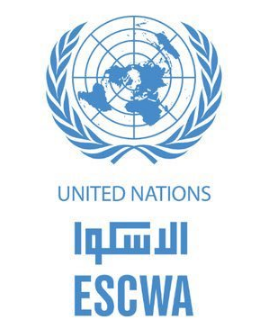 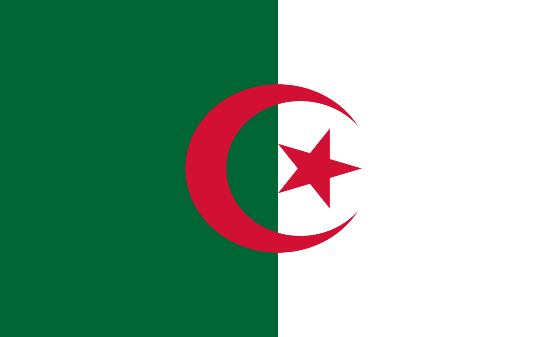 تنفيذ التوصيات الموجهة للدول الأعضاء في الدورة السابقة
21 جوان 2023
مقدمة
تسعى الجزائر لبناء سياسة طاقوية فعالة، ذات توجهين طاقوي واقتصادي معا، مما يسمح بتنويع مزيج الطاقة وضمان أمنها الطاقوي على المدى المتوسط والطويل، وذلك بتقليل اعتماد الاقتصاد الوطني على المحروقات وترشيد استهلاك الطاقة.
يعتبر ضمان الأمن الطاقوي وتحقيق التنمية المستدامة من أولويات الحكومة الجزائرية على المدى البعيد، حيث تمتلك الجزائر احتياطات معتبرة من النفط والغاز وتعمل على تنويع مصادر الطاقة والاستثمار في الطاقات المتجددة مثل الطاقة الشمسية والرياح، وذلك من خلال القيام بعدة إجراءات وتدابير منها:
1- رفع القدرات الإنتاجية:
 
في هذا السياق، يعمل قطاع الطاقة والمناجم على تثمين الموارد الطبيعية، وتحسين أداء التكرير من أجل الرفع من الإنتاج الوطني، وكذا تطوير المشاريع الهيكلية، كشبكة نقل وتوزيع الكهرباء والغاز، والقيام بالتصنيع محليا للمعدات وقطع الغيار اللازمة لقطاع الطاقة والمناجم.
 
بالإضافة الى ذلك، تهدف جهود القطاع الى تحسين تقنيات الاستخراج والاستغلال لاستدامة هذه الموارد الطبيعية وتحسين ادارتها، ضف الى ذلك اللجوء الى التقنيات الجديدة لتطوير وإنتاج في الحقول الجديدة.
2- من حيث انتاج الكهرباء
 يعمل قطاع الطاقة والمناجم جاهدا على القيام بتدابير من اجل تطوير الانتقال الطاقوي والتوجه نحو الطاقات المتجددة والمستدامة من اجل تحقيق الامن الطاقوي وخاصة في مجال انتاج الكهرباء من خلال:
تنويع مصادر توليد الكهرباء. 
الترويج للطاقات المتجددة.
استخدام تقنيات عالية الأداء لإنتاج الكهرباء (تخفيض الاستهلاك المحدد).
التوجه نحو إنتاج الكهرباء الهجينة (ديازال/ طاقة شمسية) و (غاز طبيعي/ طاقة شمسية) على مستوى شبكات الجنوب
3- من حيث الطاقات المتجددة
يهدف برنامج الطاقات المتجددة في الجزائر الى انجاز قدرة اجمالية تبلغ 15000 ميجاوات في افاق 2030. تم إطلاق المرحلة الأولى منه من خلال تنفيذ 1000ميغاواط. وقد تم، في مرحلة ثانية، بإطلاق مؤخرا مناقصة وطنية ودولية لإنجاز مشروع 15 محطة توليد الكهرباء تعمل بالطاقة الشمسية، موزعة على 11 ولاية بجنوب البلاد والهضاب العليا، بطاقة اجمالية 2000 ميغاوات، بحصص تتراوح من 80إلى 220 ميغاواط لكل مشروع. كما تسعى الجزائر من خلال هذا البرنامج للوصول بحلول عام 2030 الى 30% من الطاقات المتجددة في المزيج الطاقوي.
4- من حيث استخدام الطاقة
اعلنت الجزائر عن رغبتها في تعزيز استخدام أكثر ترشيدا للطاقة، واستكشاف جميع السبل للحفاظ على الموارد وتنظيم الاستهلاك من خلال برنامج متعدد القطاعات للفعالية الطاقوية والذي يهدف لإدراج تدابير الفعالية الطاقوية في قطاعات البناء والنقل والصناعة وأيضًا تشجيع إنشاء صناعة محلية لتصنيع المصابيح عالية الأداء وسخانات المياه بالطاقة الشمسية والعوازل الحرارية وذلك من خلال تشجيع الاستثمار المحلي والأجنبي.
من حيث تطوير الهيدروجين
تم إدراجه ضمن الأهداف البالغة الأهمية للحكومة الجزائرية، اذ تم اعداد استراتيجية وطنية وكذا خارطة طريق لتطوير هذا النوع من الطاقة، خاصة وأن الجزائر لديها قدرات كبيرة لا يستهان بها في هذا المجال، والتي ستسمح لها بأن تكون من بين الدول التي سيكون لها تخصص كبير ودور في إنتاج وتسويق الهيدروجين 
تحقيقا لهذه الغاية، تهدف الجزائر الى إنتاج الهيدروجين الأخضر بمقدار 40 تيراواط ساعة بحلول عام 2040 وهذا اعتبارًا من عام 2030، أي ما يعادل مليون طن، في شكل الهيدروجين الغازي والسائل ومشتقاته وتزويد السوق الأوروبية بحوالي 10٪ بحلول عام 2040 وبسعر بيع تنافسي للغاية، حيث يمكن للجزائر تحقيق مداخيل بحوالي 10 مليارات دولار سنويا.
الخاتمة
ان سعي الجزائر للتكيف مع السياق الدولي والاستجابة في نفس الوقت للطلب الوطني المتزايد على الطاقة مع المساهمة في التنمية الاجتماعية والاقتصادية للبلد بطريقة مستدامة، يرتكز على سياسة تطوعية تهدف لحماية البيئة والتنمية المستدامة من خلال الاعتماد على تكنولوجيات طاقوية نظيفة ومستدامة. كما أن الجزائر تلتزم بتحقيق أهدافها المتعلقة بالمناخ والتنمية المستدامة

أود أن أؤكد أن اعتماد قانون جديد للاستثمار في الجزائر ونصوصه التنفيذية سيسمح بتحسين مناخ الأعمال والاستثمار. كما يعتبر جزء من سياسة تنويع الاقتصاد الوطني، من خلال إعادة تنظيم الإطار المؤسساتي المتعلق بالاستثمار مع إنشاء الوكالة الجزائرية لترقية وتثمين الاستثمار، مما سيمكن من استقطاب المبادرات المحلية وتعزيز الاستثمار المباشر والمشاريع الهيكلية. حيث يعمل هذا القانون الجديد على تحسين الاستقرار القانوني بطريقة تمنح مزيدًا من الأمان للاستثمارات والمزيد من الثقة للمستثمرين.
و شكرا على حسن الاصغاء